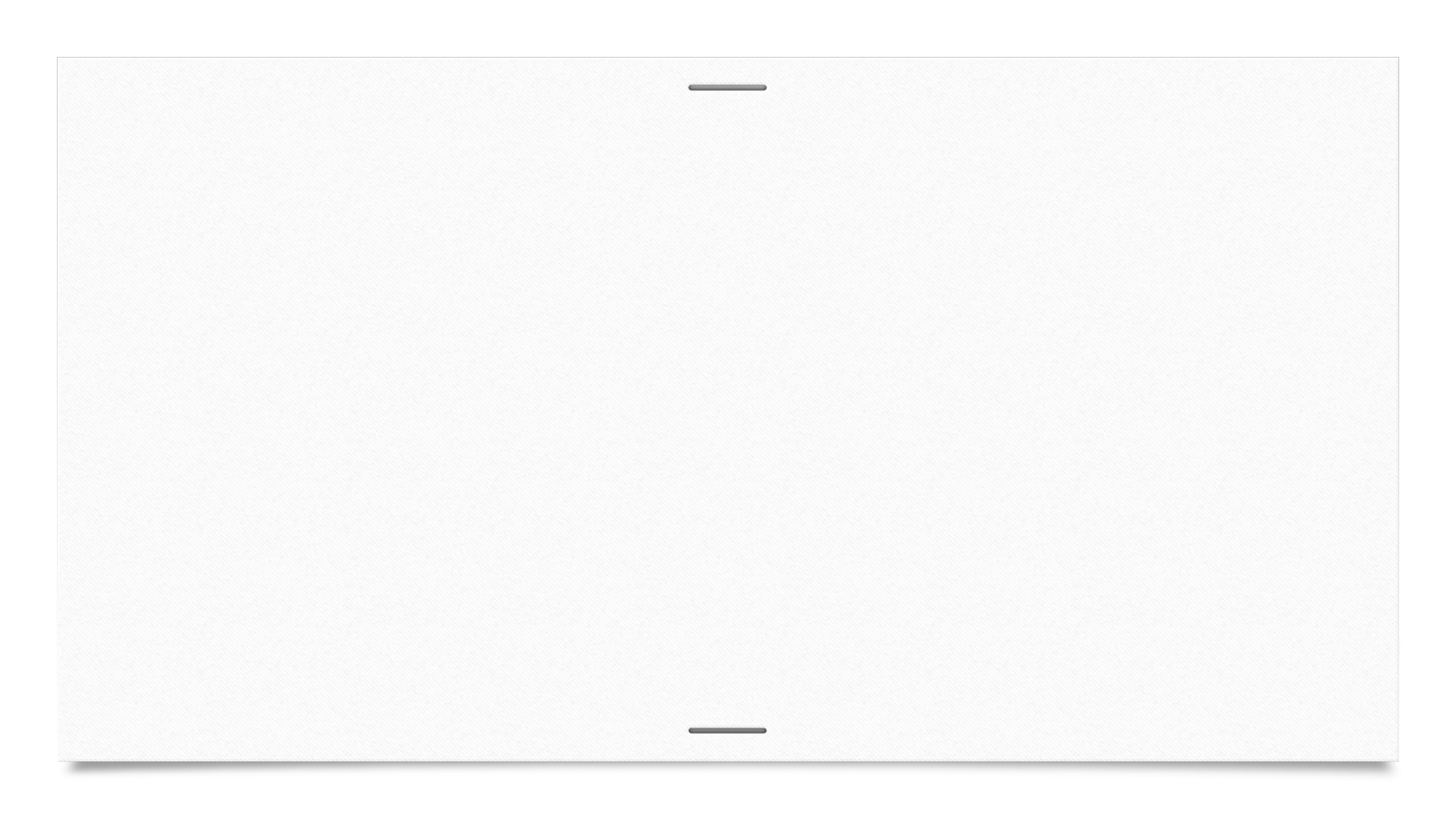 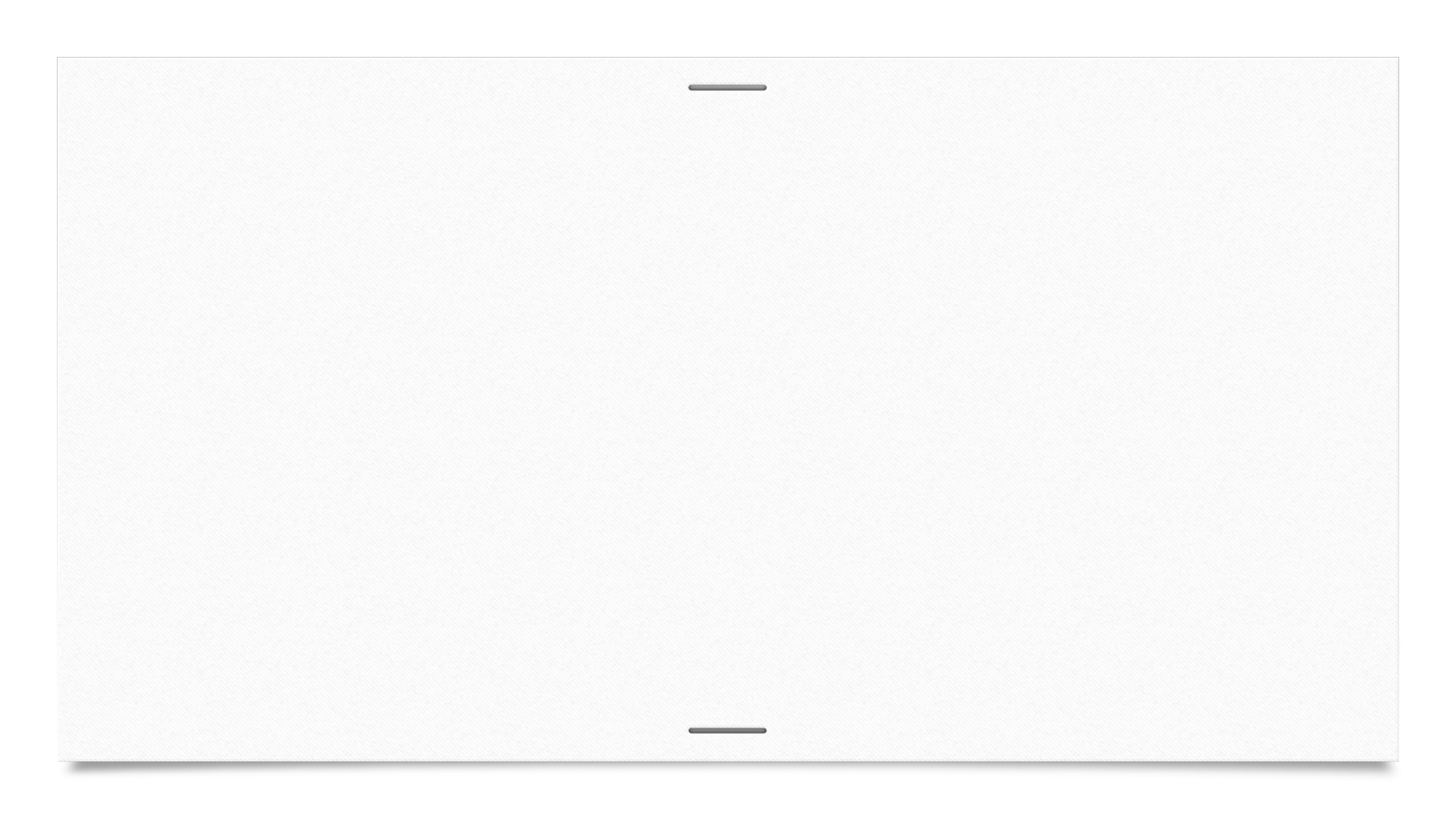 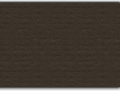 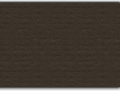 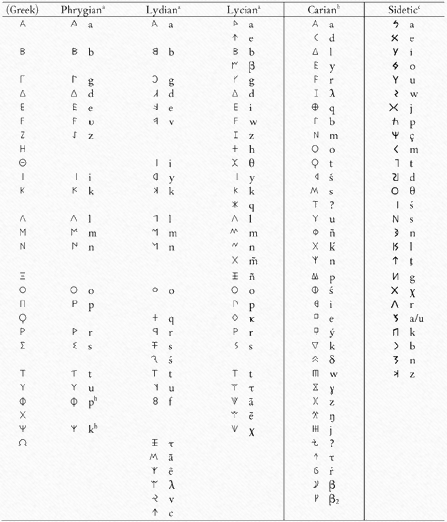 Ostatní luvijské jazyky
lýkština
milijština
pisidština
sidetština
kárština
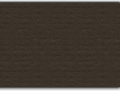 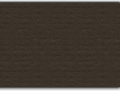 Fonologie a morfologie luvijských jazyků
vokalický inventář


konsonantický inventář
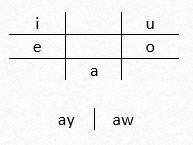 nominální flexe




verbální flexe
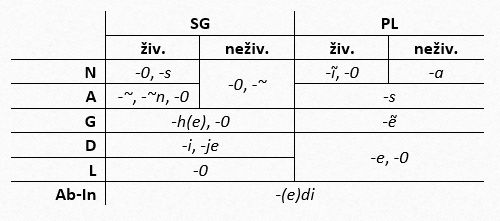 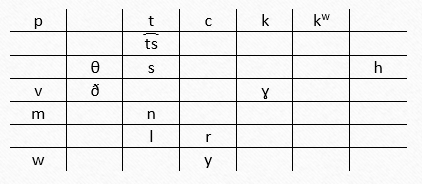 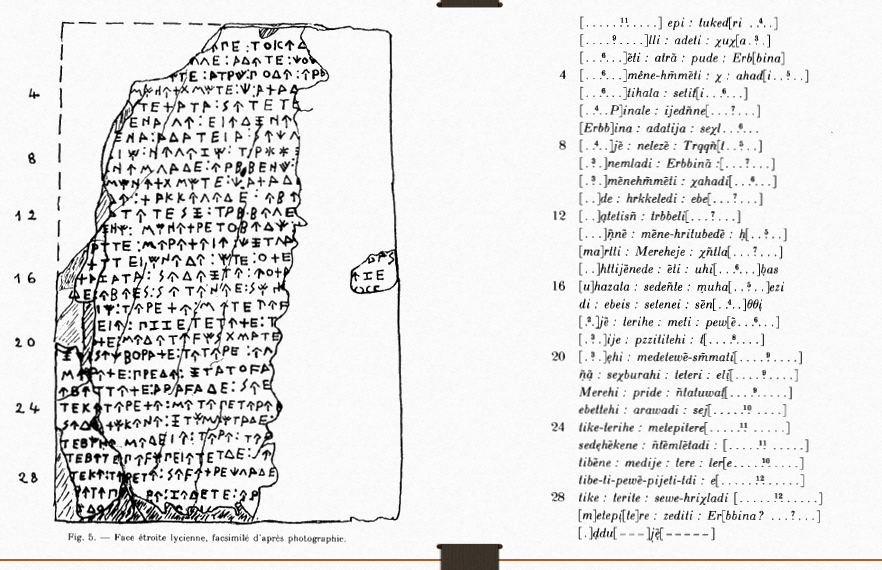 Lýdština
geografické vymezení
chronologické vymezení
dochované texty
písmo

problémy s klasifikací
Lýdština - fonologie & morfologie
vokalický inventář


konsonantický inventář
nominální flexe





verbální flexe
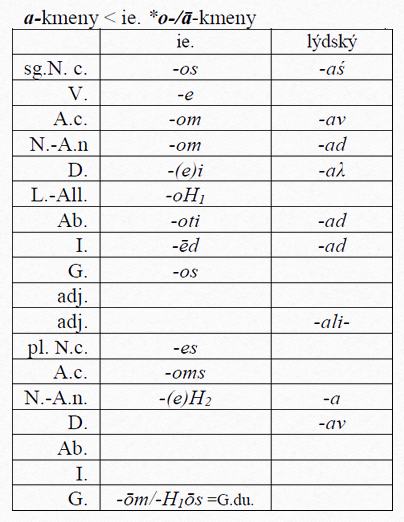 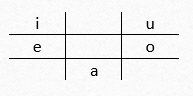 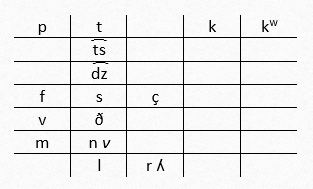